第九課  張奶奶的寶貝
生字
奶
油
貝
殼
目
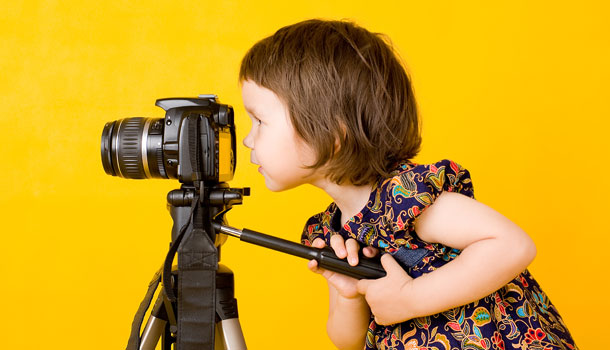 件
ㄦ
早
餐
艹
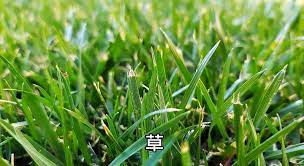 草
早
校
車
公
園
工
作
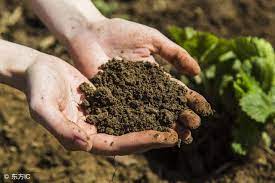 十
一
吐
作
業
她
們
也
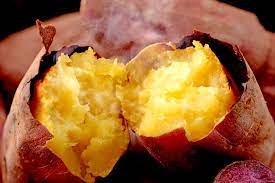 地
土
旁
邊
汗
水
學
校
您
好
一
樣
當
機
便
當
成
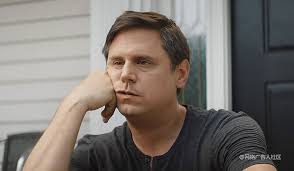 人
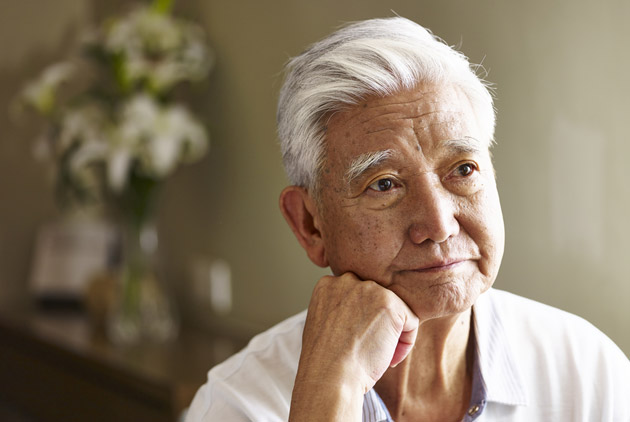 珠
寶
板
擦
澆
水
第九課　甲本　58頁
相當
當
盪
校隊
較
校
工
工
土
具
早
早
草
上
第九課  奶奶的寶貝
語詞
奶奶
寶貝
早上
校園
工作
一邊
擦汗
學校
一樣
當成
第九課　女
奶
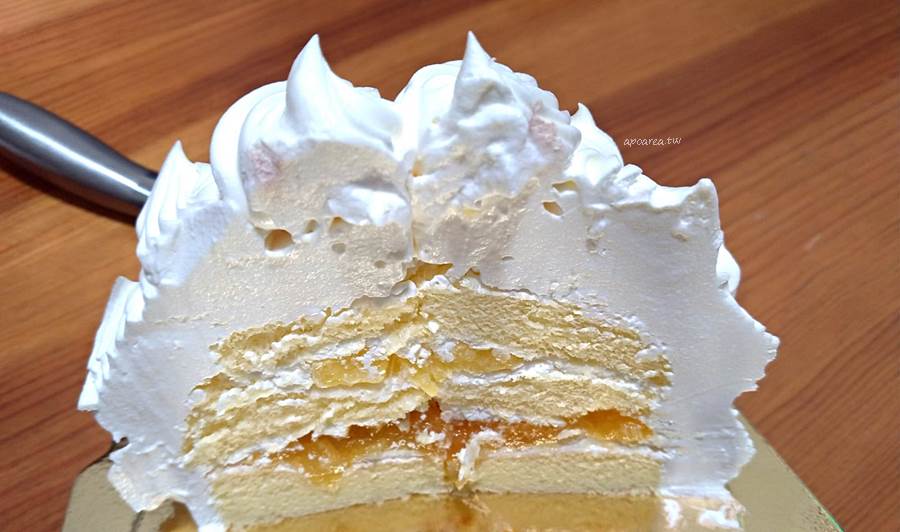 乃
女
媽
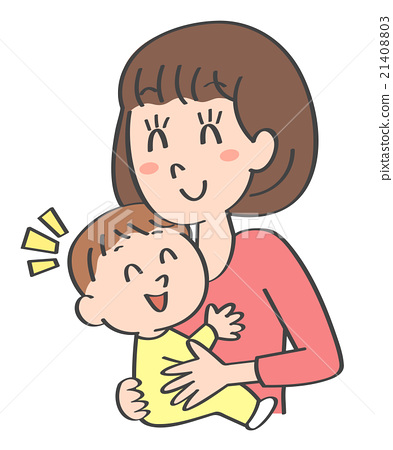 馬
女
娃
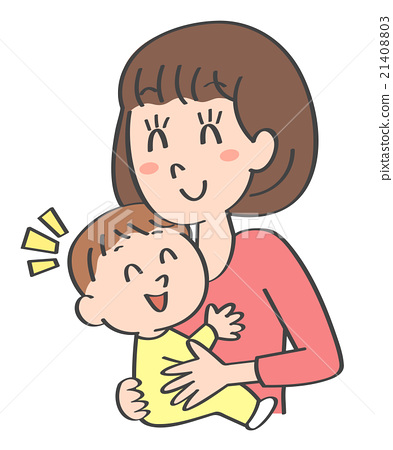 圭
女
句子練習
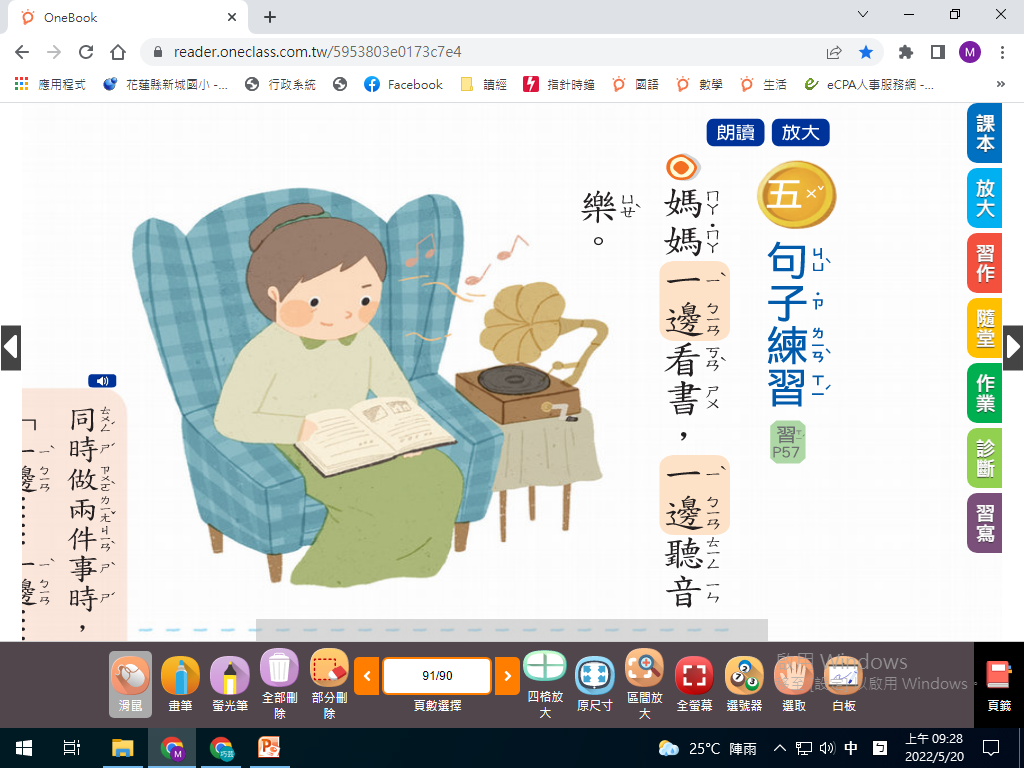 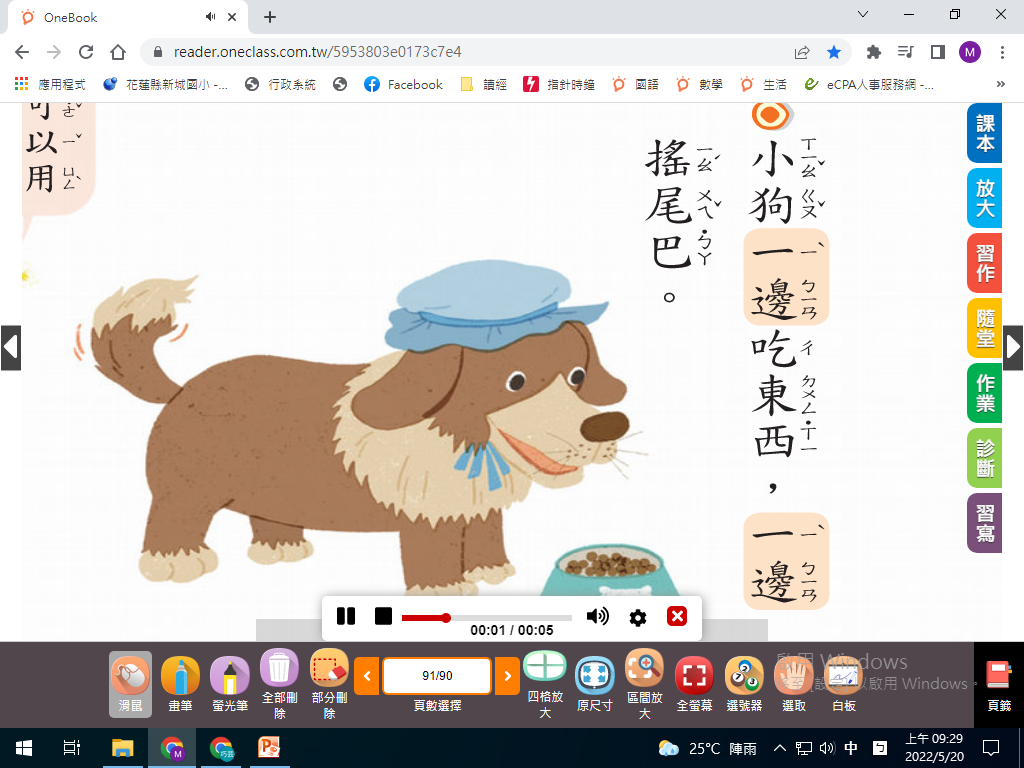 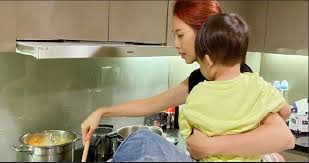 一邊煮晚餐，
一邊抱小孩。
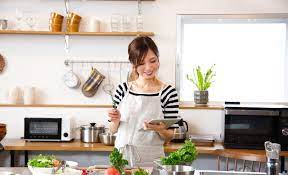 一邊看食譜，
一邊做料理。
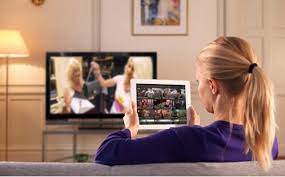 一邊看電視，
一邊玩平板。
第九課國字注音
乃
1
2
仍
奶
被
1
2
貝
見
早
1
2
早
旱
校
1
2
校
佼
圓
1
2
園
圍
供
1
2
土
工
作
1
2
詐
作
他
1
2
地
她
邊
1
2
邊
鼻
旱
1
2
扞
汗
學
1
2
學
覺
您
1
2
你
您
樣
1
2
樣
姜
盪
1
2
當
常
成
1
2
戊
成
媽
1
2
媽
馮
娃
1
2
珪
娃
擦
1
2
察
擦
保
1
2
寶
竇
交
1
2
燒
澆
依照語詞選出適當的國字
奶
油
貝
殼
早
餐
校
車
公
園
工
作
作
業
她
們
旁
邊
汗
水
學
校
您
好
一
樣
當
機
便
當
成
長
珠
寶
板
擦
澆
水
依照對話填入適當的字國語習作第54頁
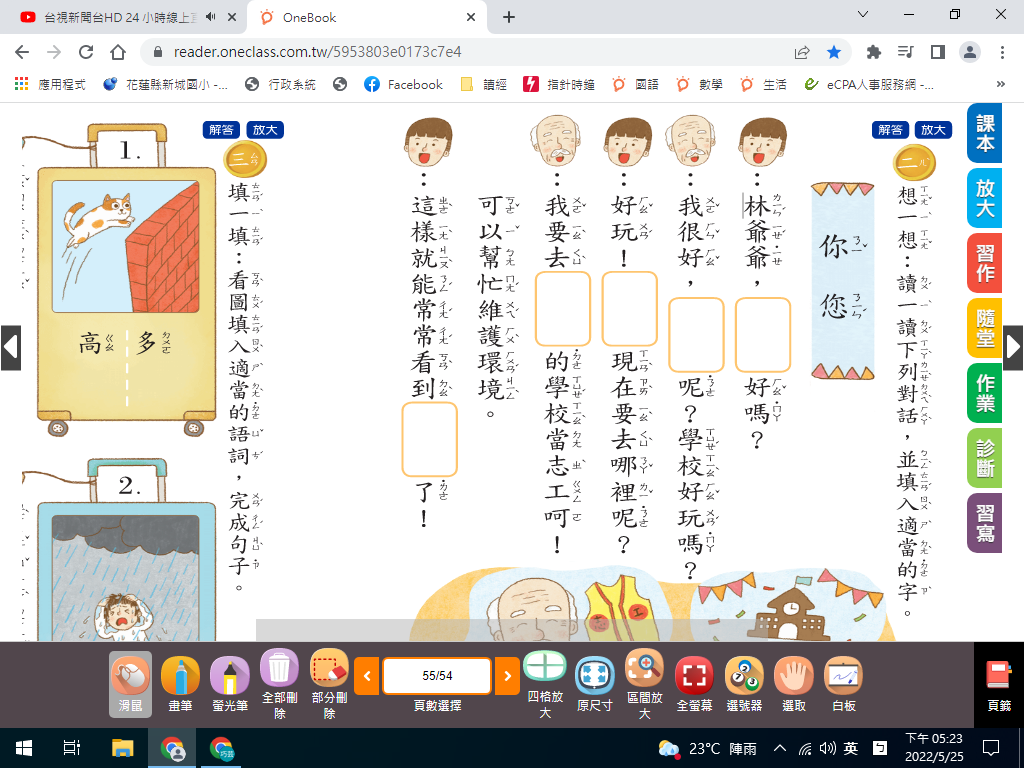 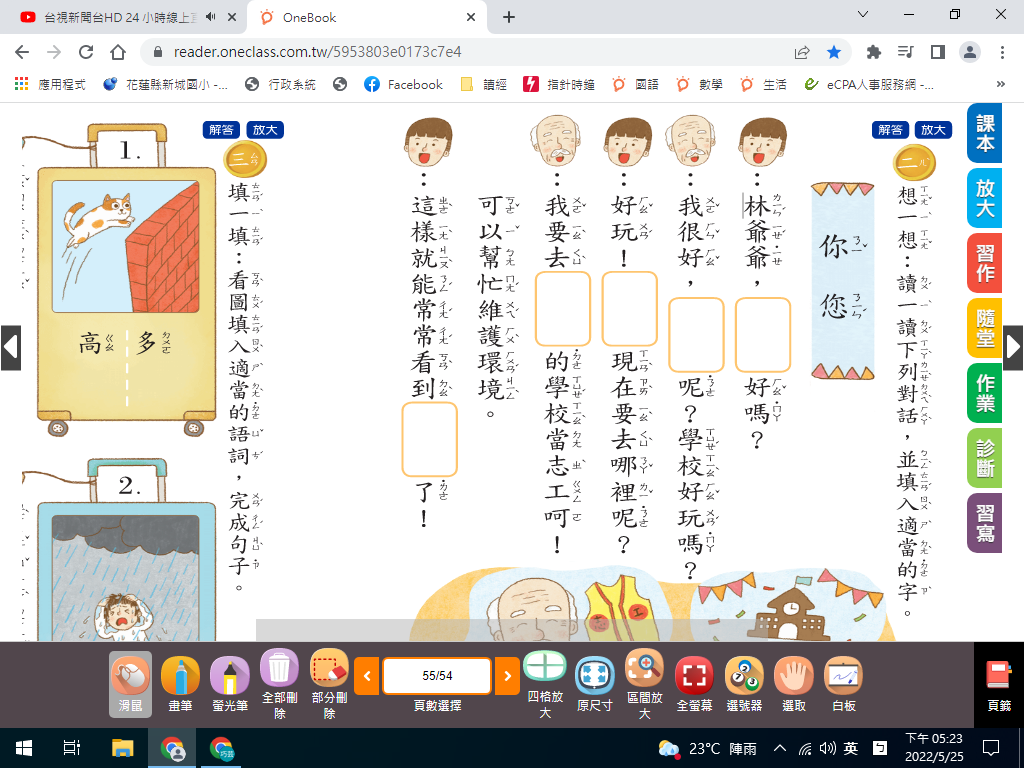 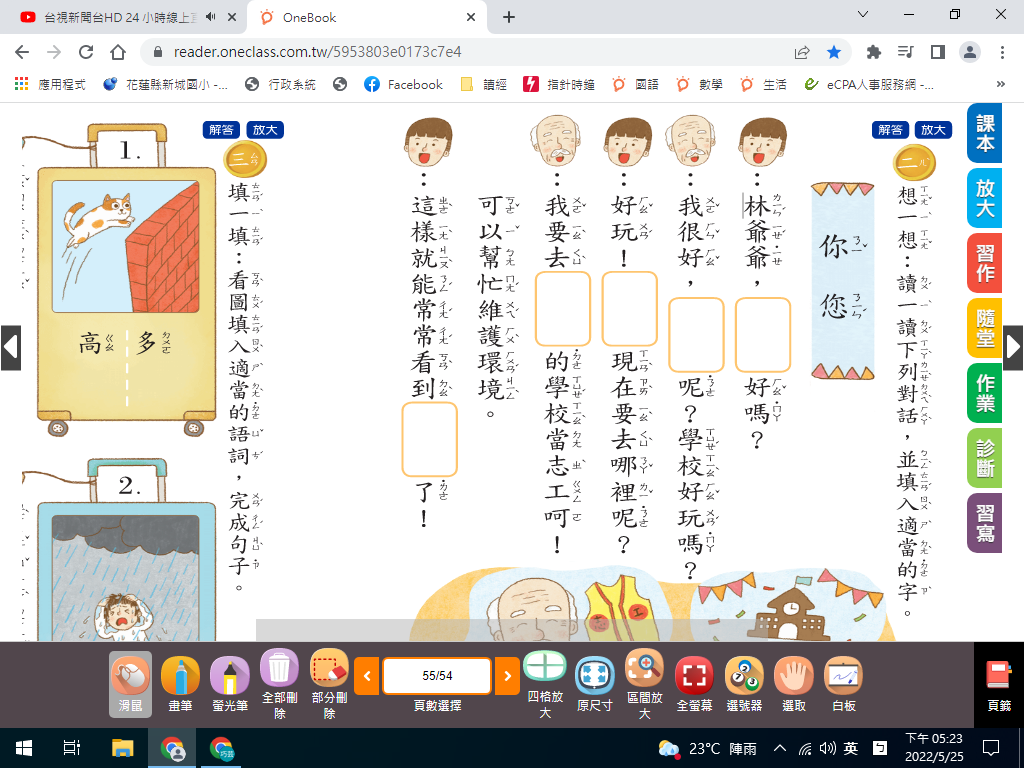 4
3
1
2
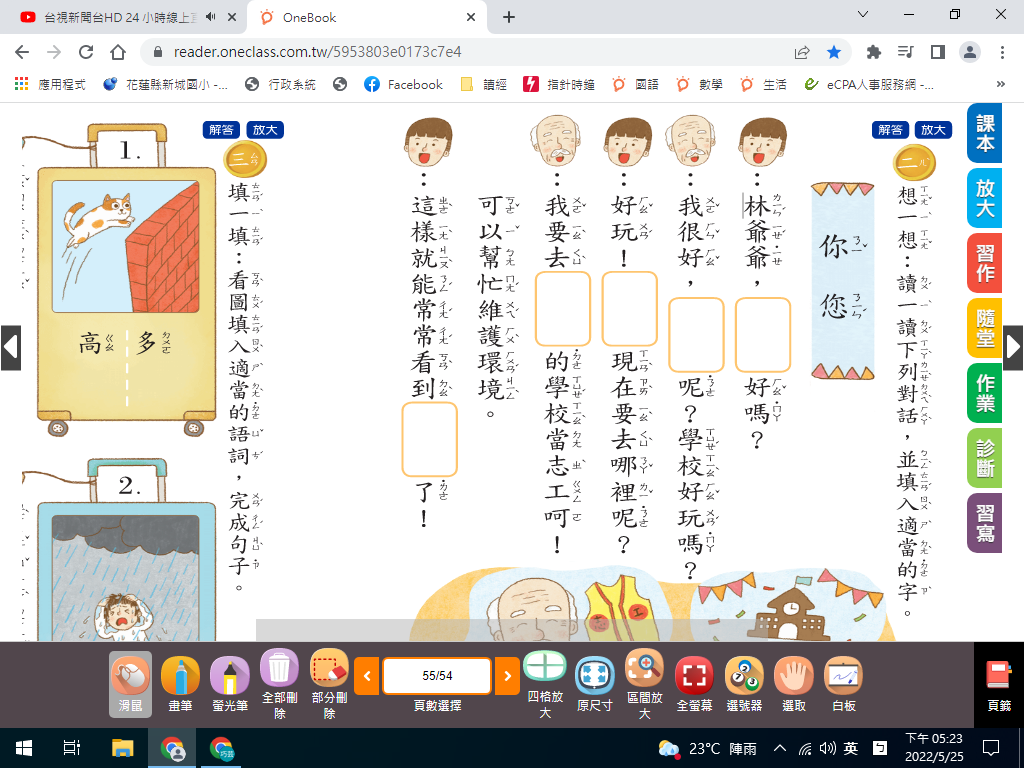 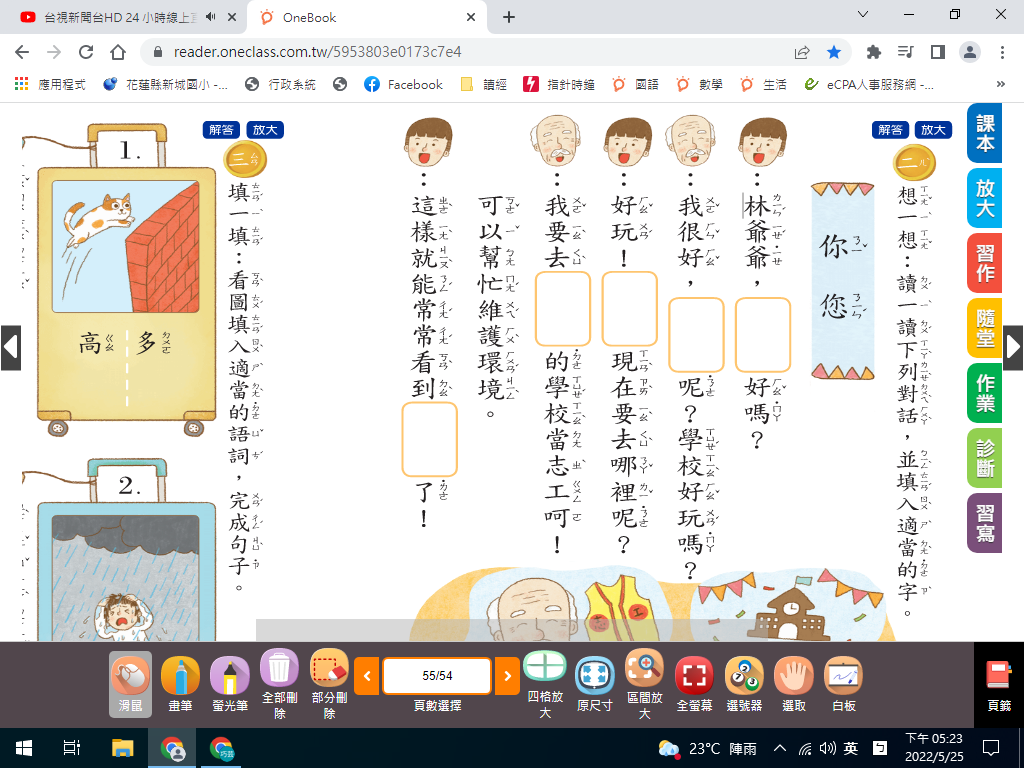 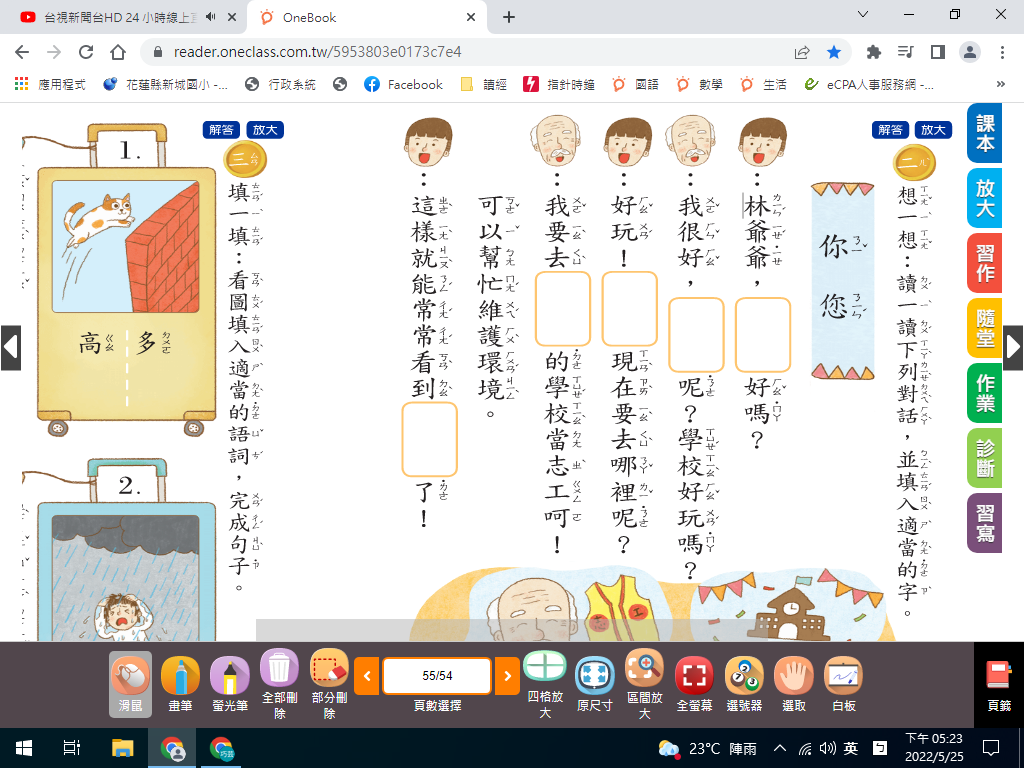 5